МКДОУ «Детский сад № 3 п. Теплое»
Проект«День Защитника Отечества»
Провели: воспитатели
Игнатова А.М.,  Мысик С.Н.


Подготовил презентацию: воспитатель  Мысик С.Н.
АКТУАЛЬНОСТЬ ПРОЕКТА:
Дети очень любознательны, их познавательный интерес высок, ум пытлив. Им будет очень интересна тема о защитниках Родины. Реализация данного проекта позволит развить представления детей о защитниках Родины, расширить их знания об истории страны, желание встать на ее защиту.
ЦЕЛЬ ПРОЕКТА:
Создание оптимальных условий для развития познавательной  активности, положительного эмоционального состояния у ребенка через организацию совместной творческой и продуктивной  деятельности.
Участники проекта:
    воспитатели, дети, родители и другие         члены семьи
ТИП ПРОЕКТА: познавательный, творческий.
ВИД ПРОЕКТА: краткосрочный, групповой.
ДЛИТЕЛЬНОСТЬ ПРОЕКТА: две недели.
Задачи проекта:
ПРЕДПОЛАГАЕМЫЙ РЕЗУЛЬТАТ ПРОЕКТА:
Формирование у детей знаний о празднике, его истории и традициях.
Развитие творческих способностей и коммуникативных навыков.
Гармонизация отношений между отцами и детьми.
Развитие эмоциональной отзывчивости.
РЕСУРСНОЕ ОБЕСПЕЧЕНИЕ ПРОЕКТА:
Аудиозаписи и видеозаписи военной музыки и песен.
Дидактические и сюжетно-ролевые игры.
Фото, книги, иллюстрации, плакаты.
Подбор материала для информационного уголка.
Методическая литература.
Этапы реализации проекта:1. Подготовительный этап :
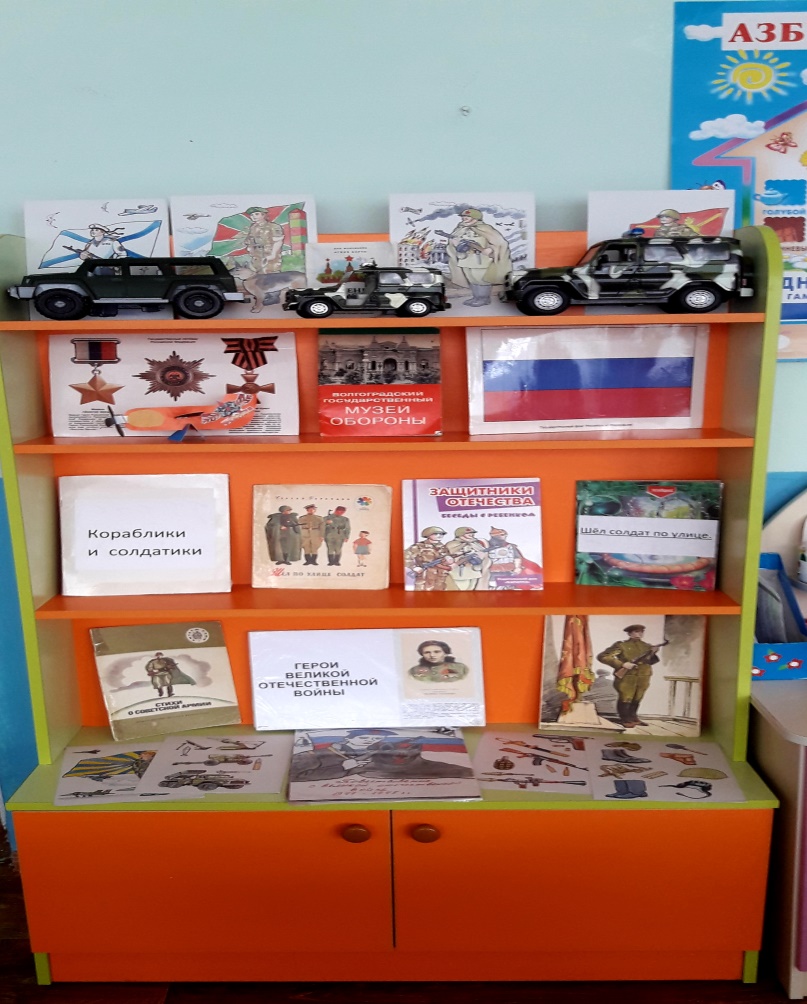 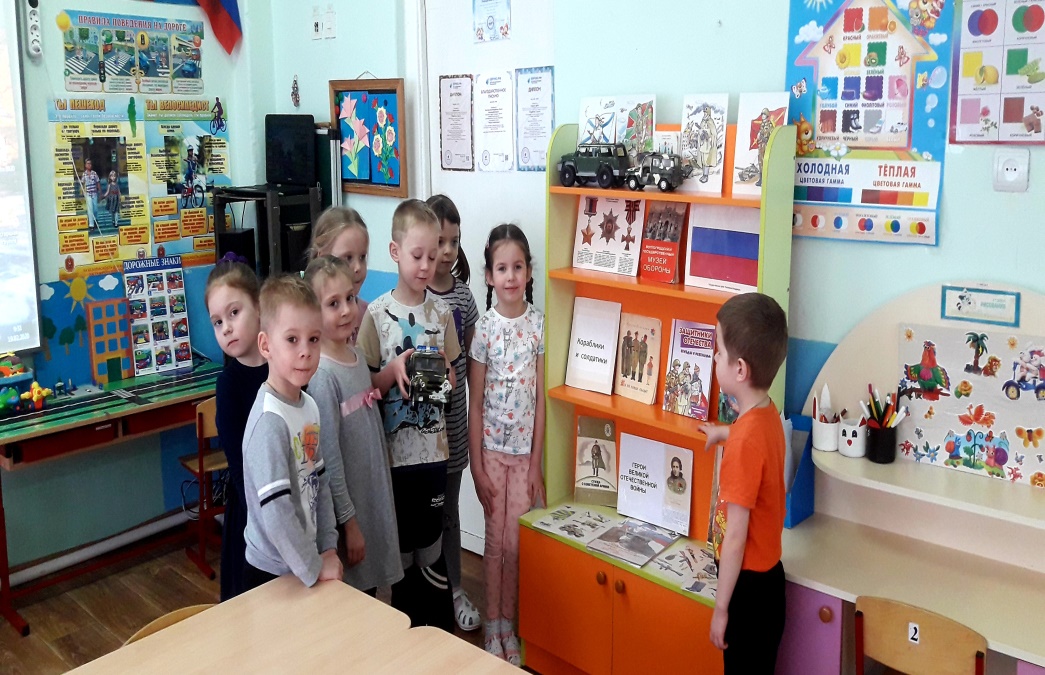 2. ОСНОВНОЙ ЭТАП.
Непосредственная образовательная деятельность.
Социально-коммуникативное развитие.
Беседы: по картине «Илья Муромец», по теме: «Мои близкие», «Военные профессии», «Я - защитник».
 Речевое развитие. Чтение художественной литературы.
Расскажи о своем папе.
Разучивание стихотворений ко Дню Защитника Отечества.
Былина «Илья Муромец ,Е Александрова «Будущим защитникам Отечества», С. Баруздин «Шел по улице солдат», «Рассказы об армии».
Познавательное развитие. Формирование целостной картины мира. Конструктивная деятельность.
«Все профессии важны, все профессии нужны», «День защитника Отечества».
Строительство кораблей и самолетов.
Художественно-эстетическое развитие.
Слушание музыки и песен.
Рисование «Защитники Родины», «Папин портрет», «В подарок папе», аппликация «Самолет для  папы», лепка «Военный транспорт».
Физическое развитие.
Проведение спортивных игр-эстафет на занятиях и на прогулке, спортивное развлечение.
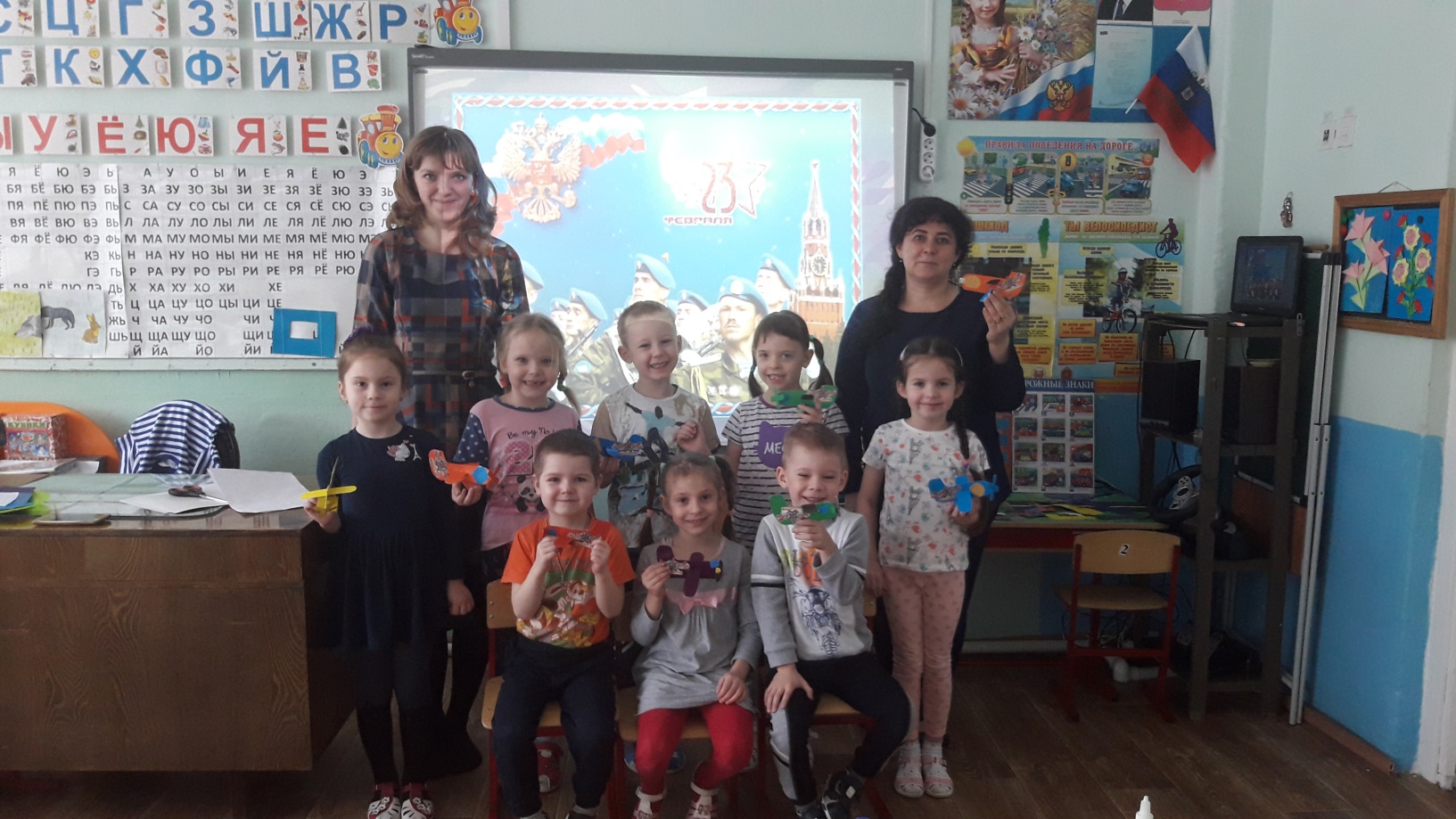 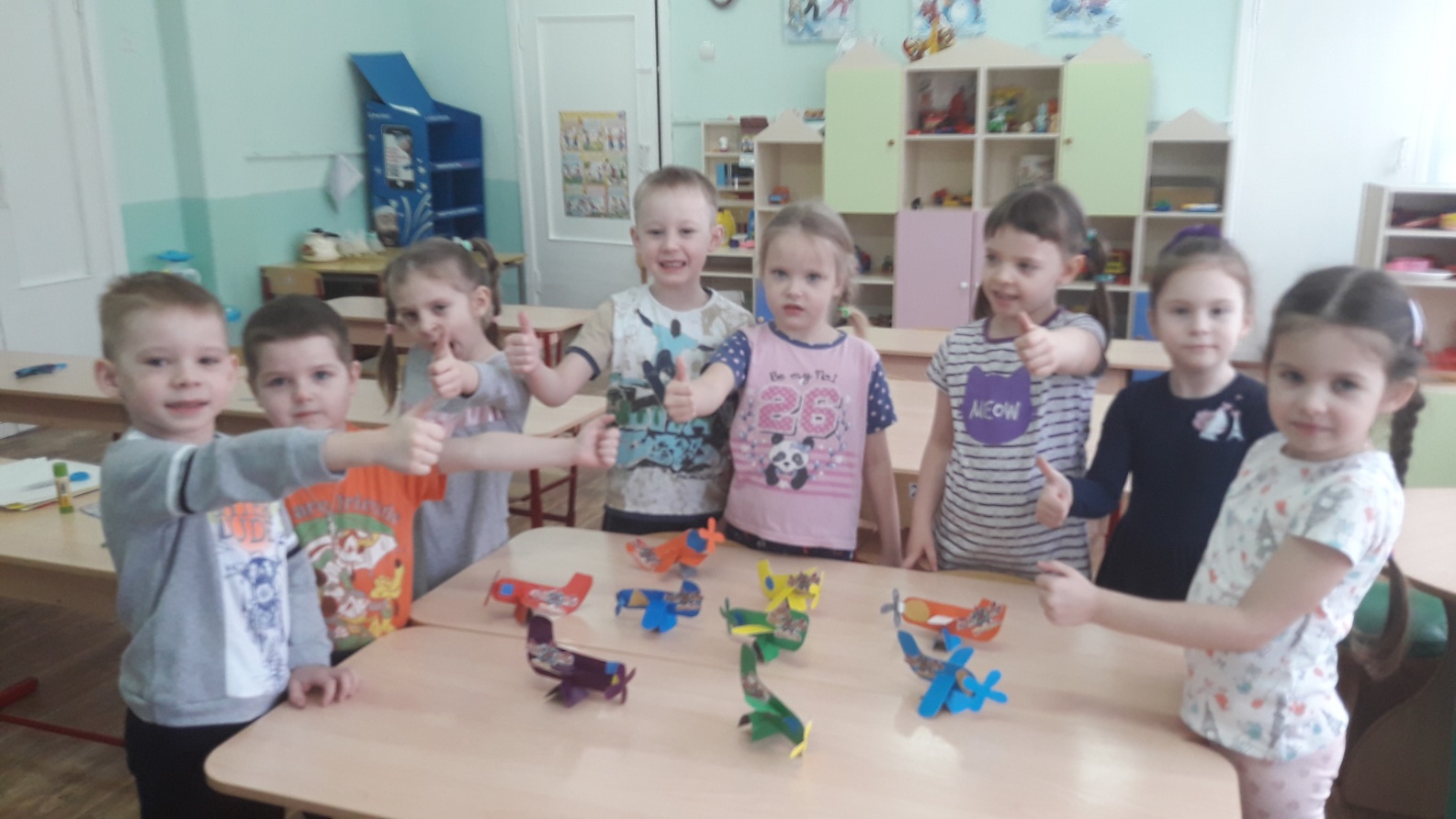 Совместная деятельность взрослых и детей в ходе режимных моментов.
Утренняя гимнастика.
П/и в зале и на улице «Мы - разведчики», «Кто быстрее», «Не оставайся на земле».
Ситуативные беседы, беседы – рассуждения.
Рассматривание альбомов, иллюстраций, открыток.
Чтение художественной литературы.
Дидактические игры «Чудесный сундучок», «Военная техника», «Кто, чем занимается», сюжетно - ролевые игры «Мы - солдаты», «Пограничники».
Самостоятельная деятельность детей в развивающих уголках.
3.ЗАКЛЮЧИТЕЛЬНЫЙ ЭТАП.
Выставка детских работ «Защитники Родины», «Галстук для папы».
Фотосъемка проекта.
Видеосъемка стихов.
Спортивное развлечение.
Консультации для родителей.
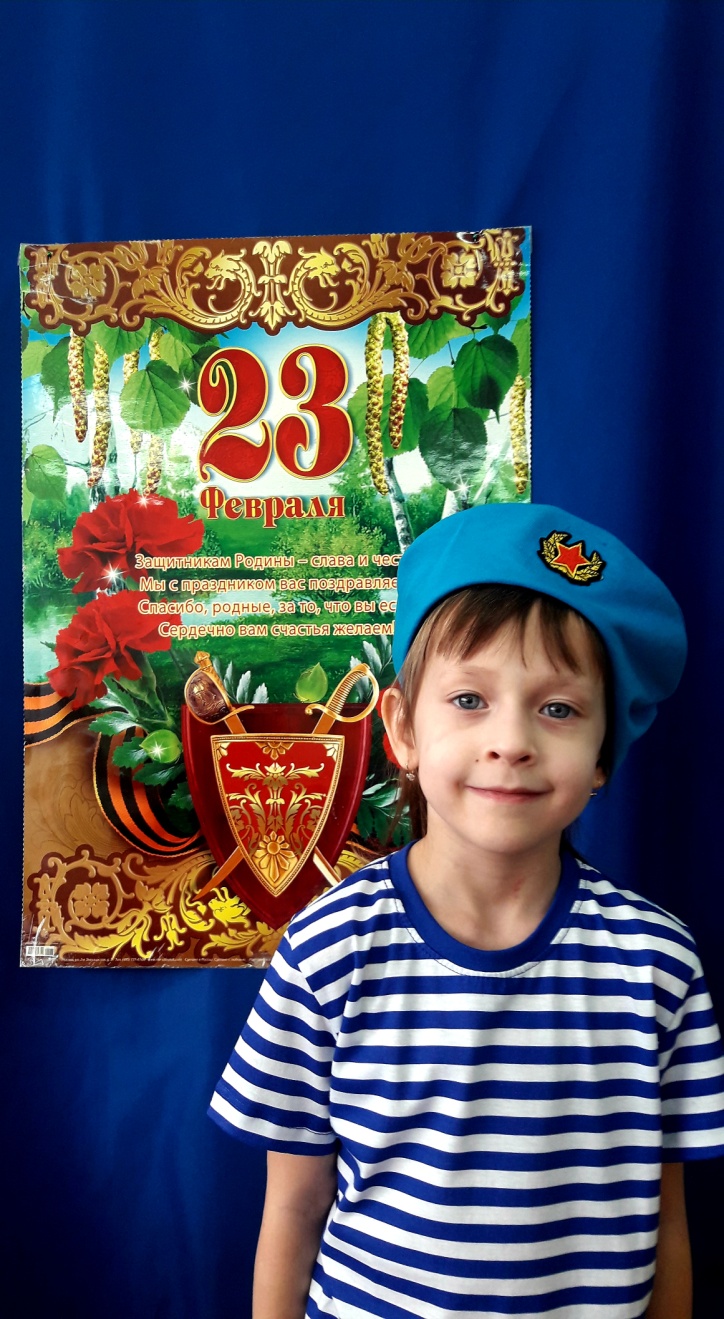 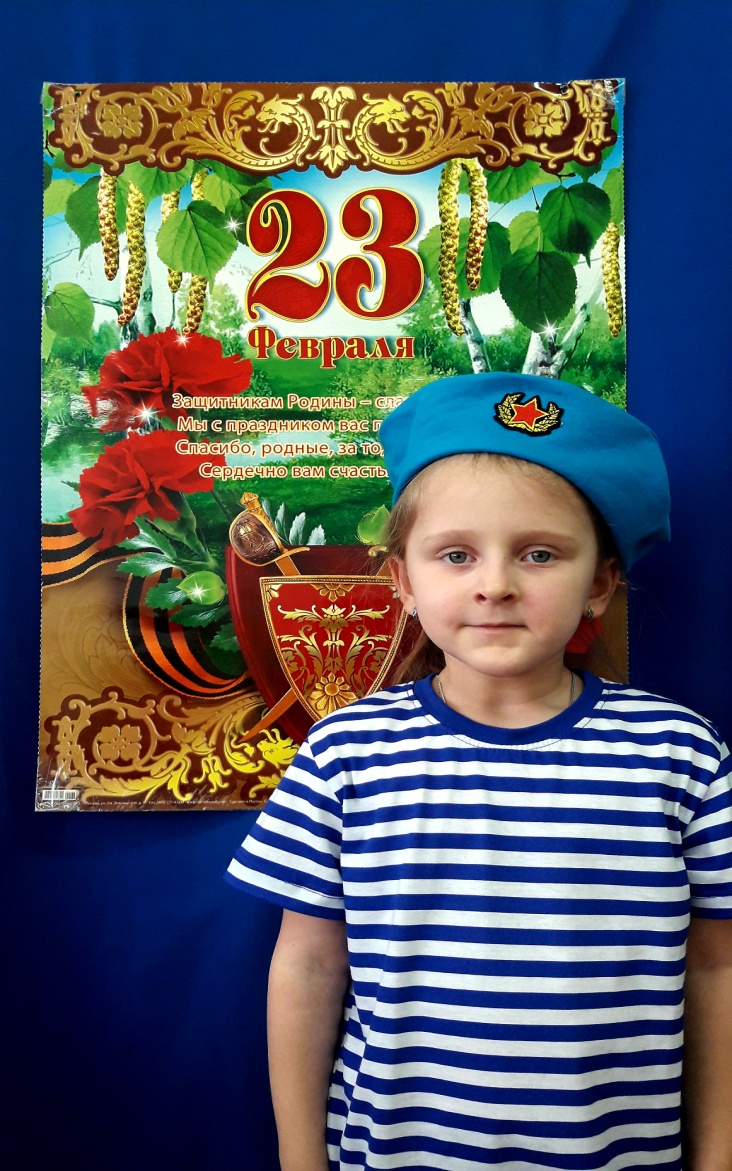 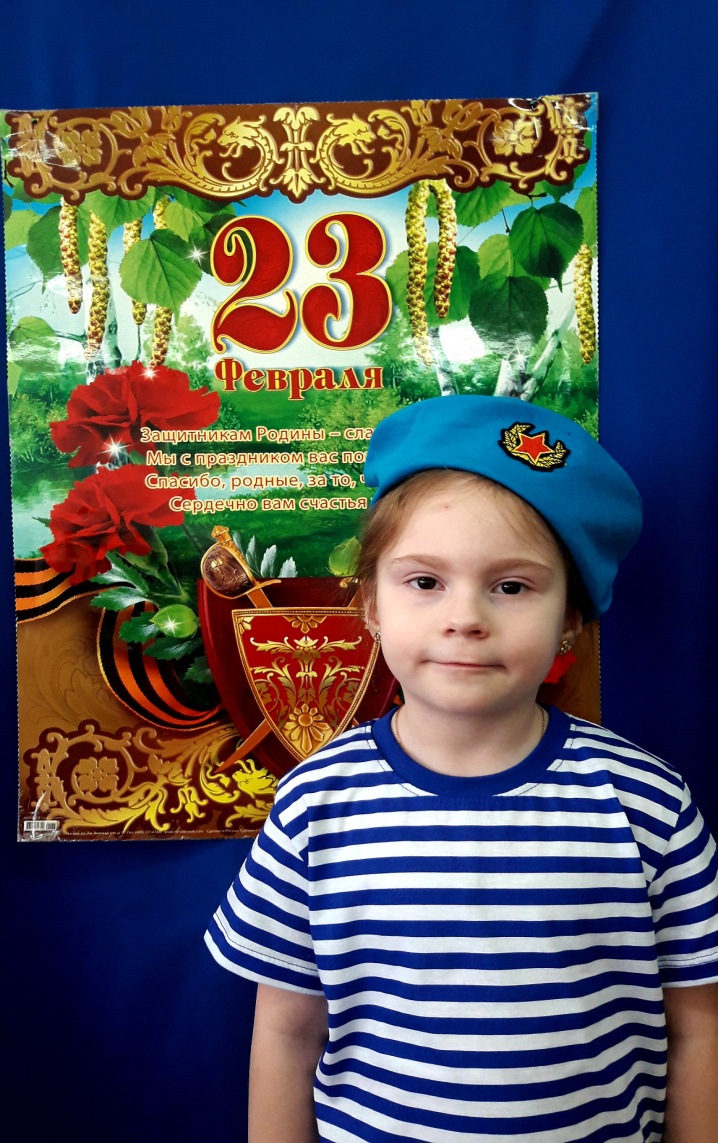 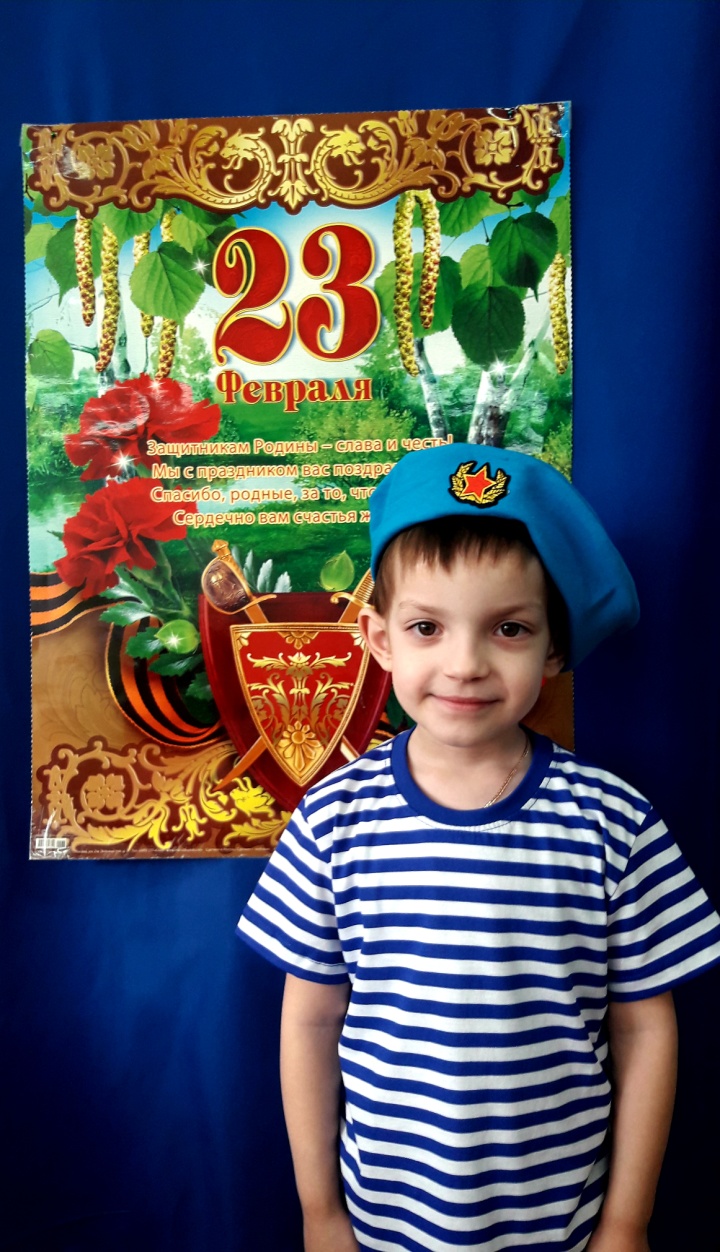 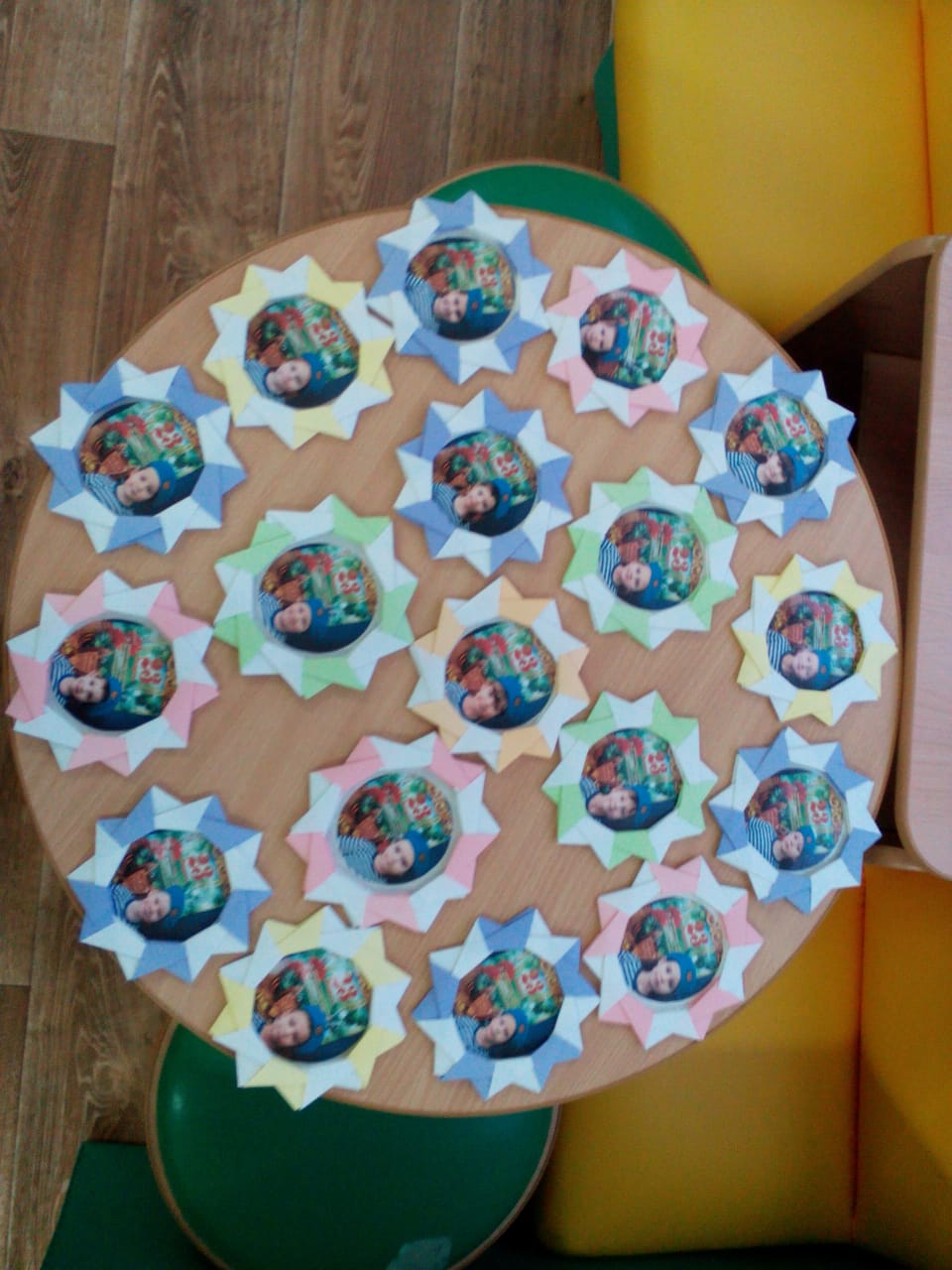 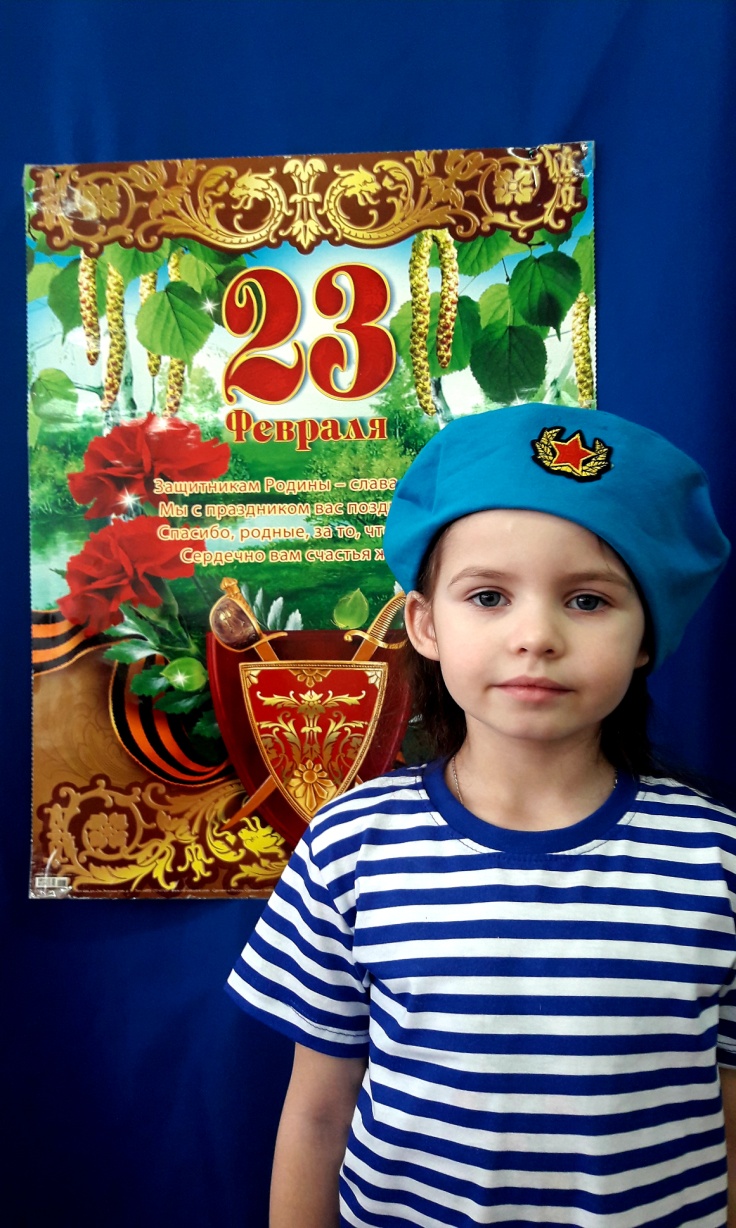 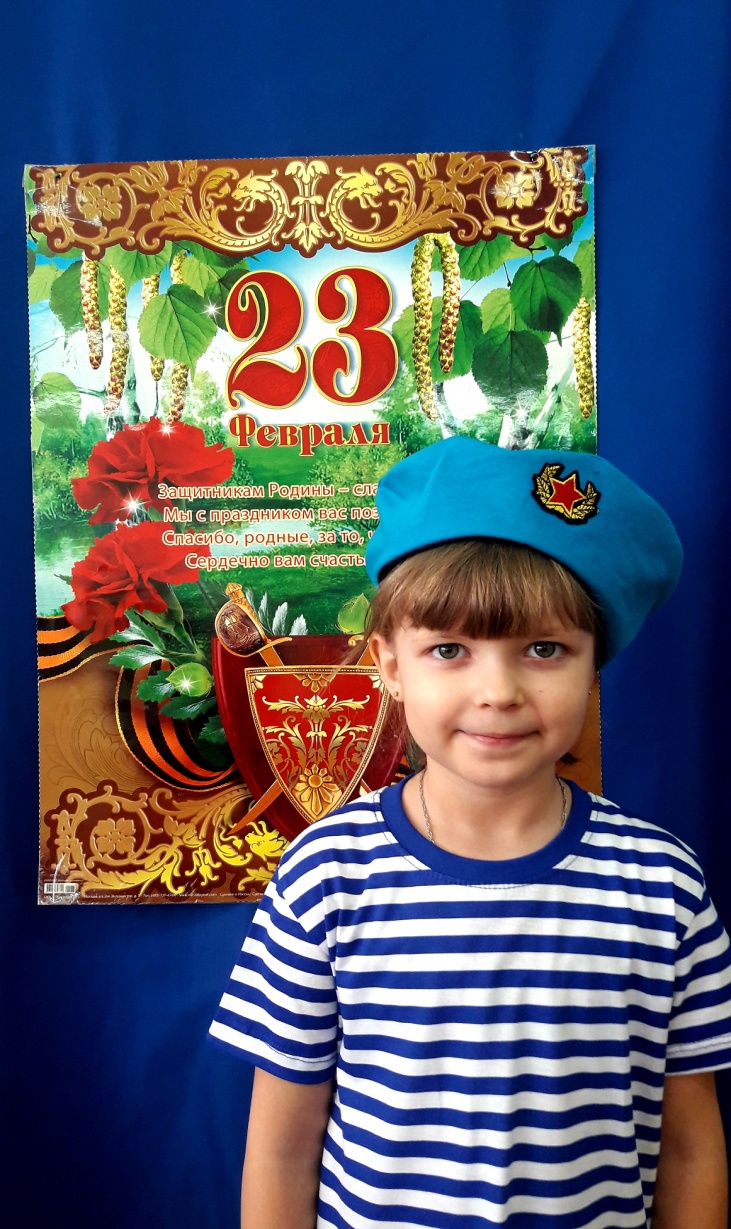 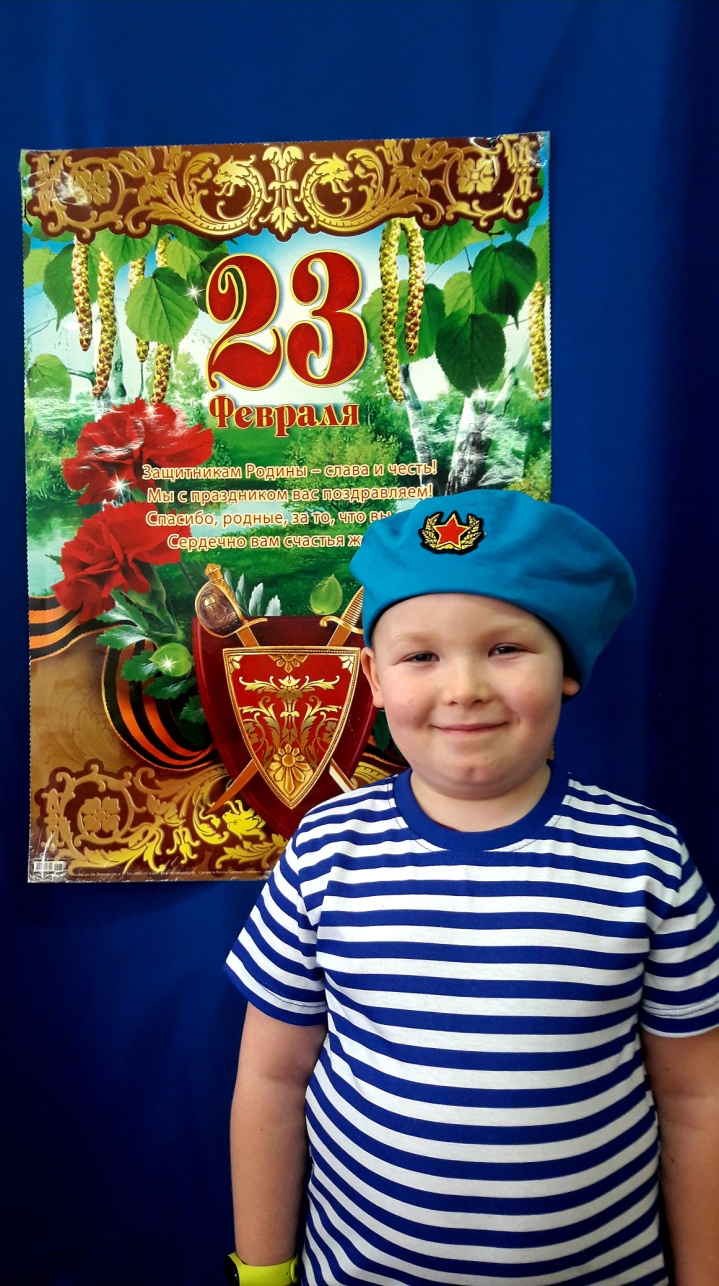 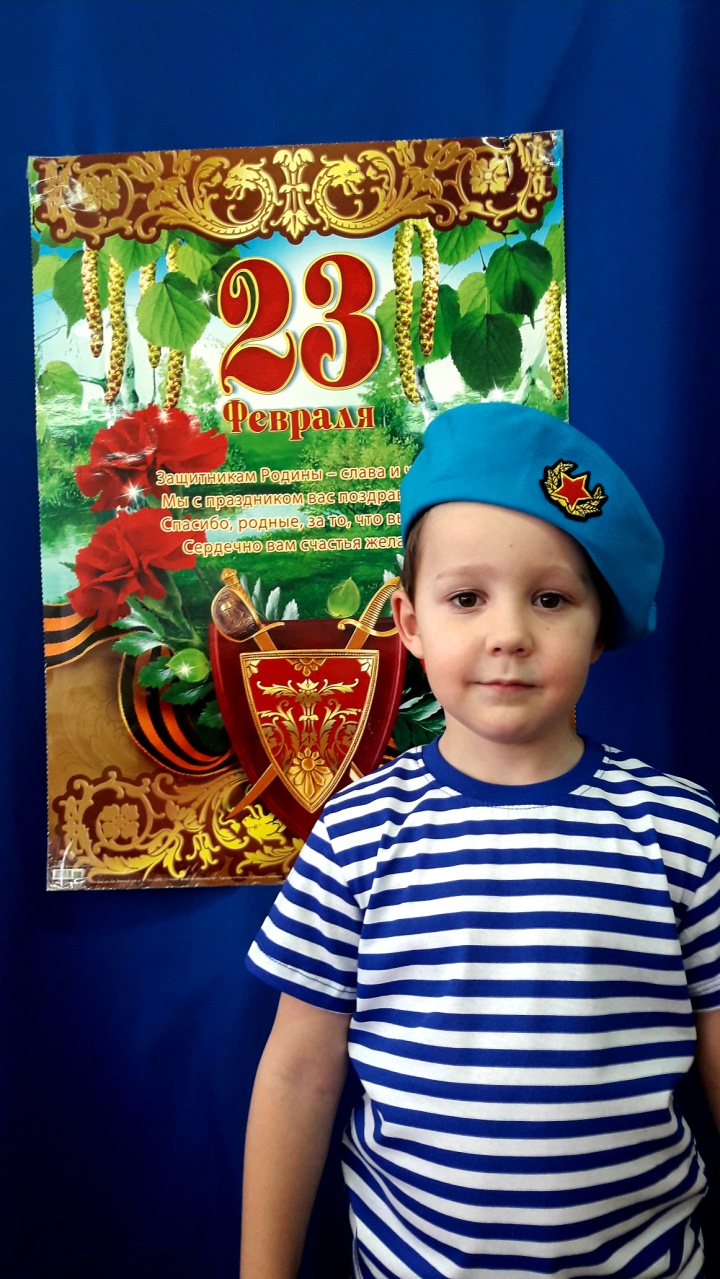 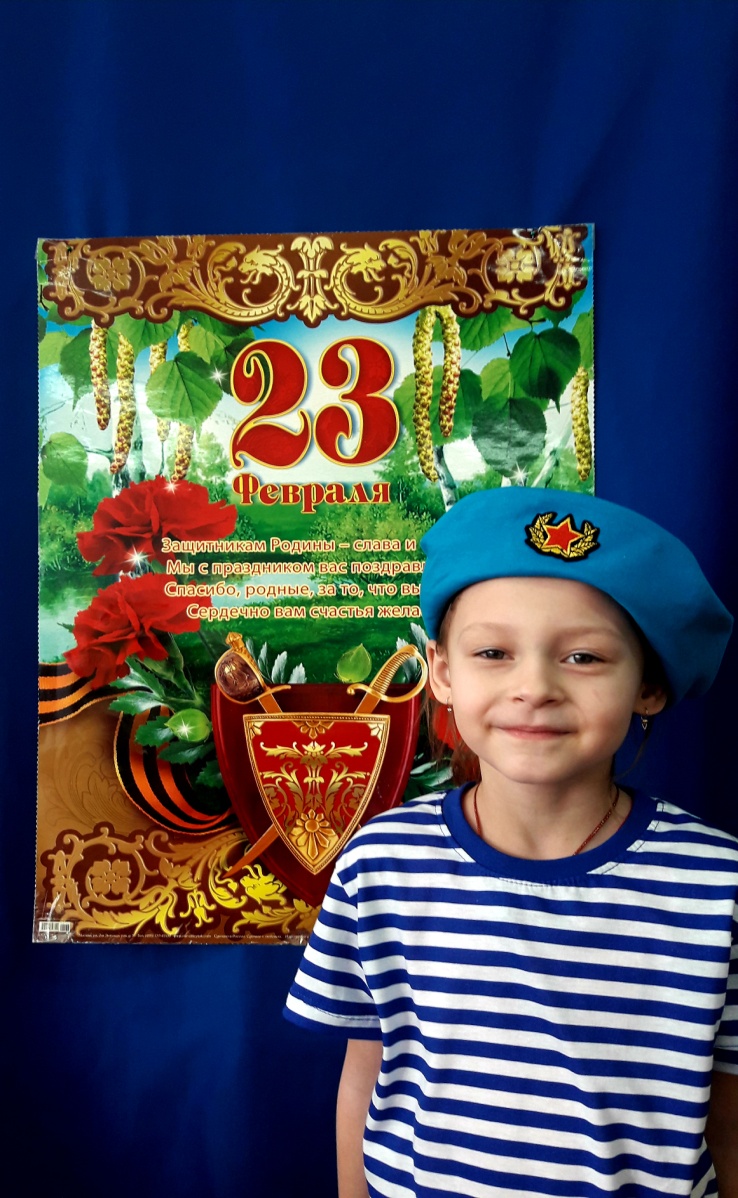 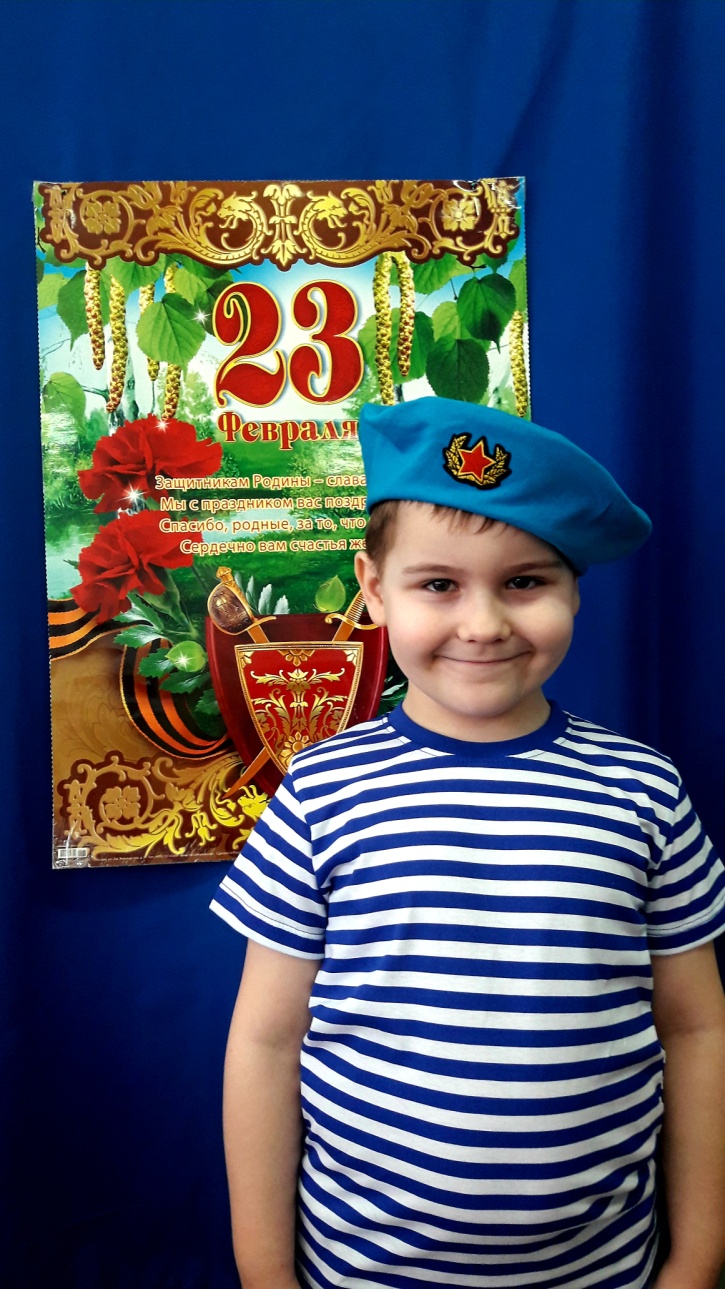 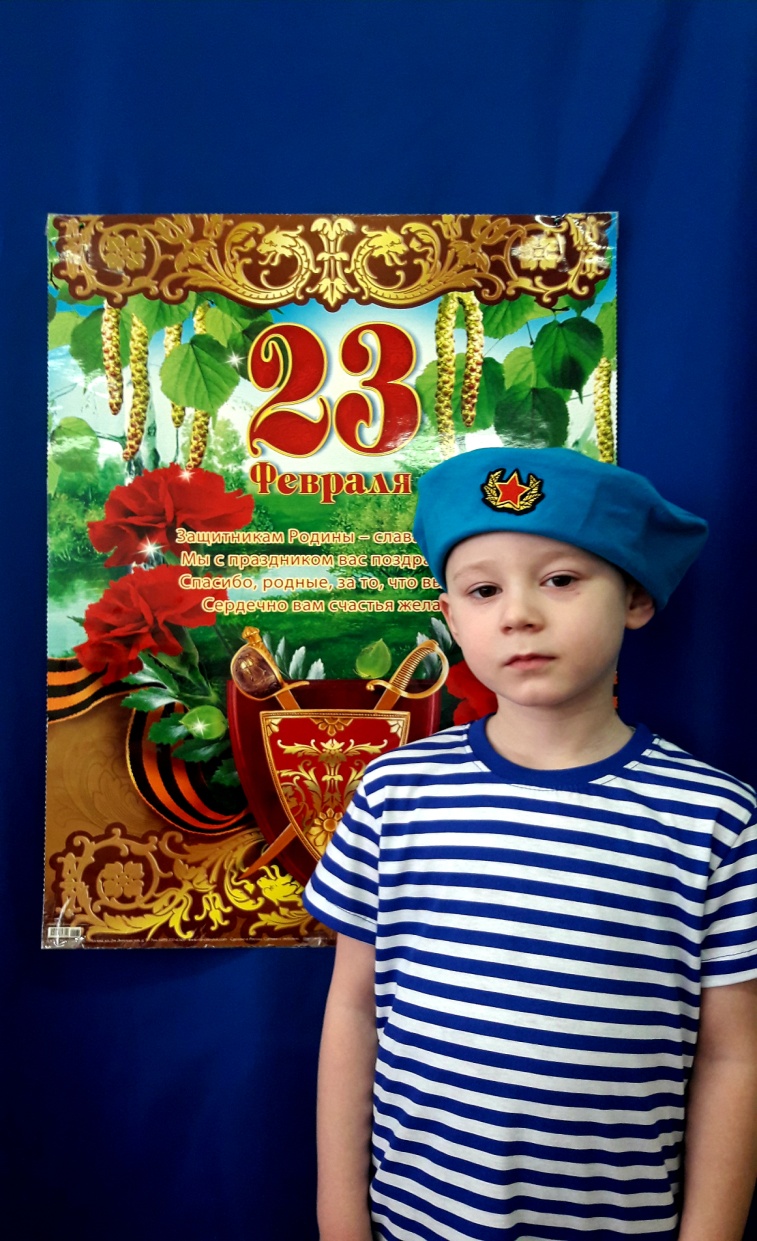 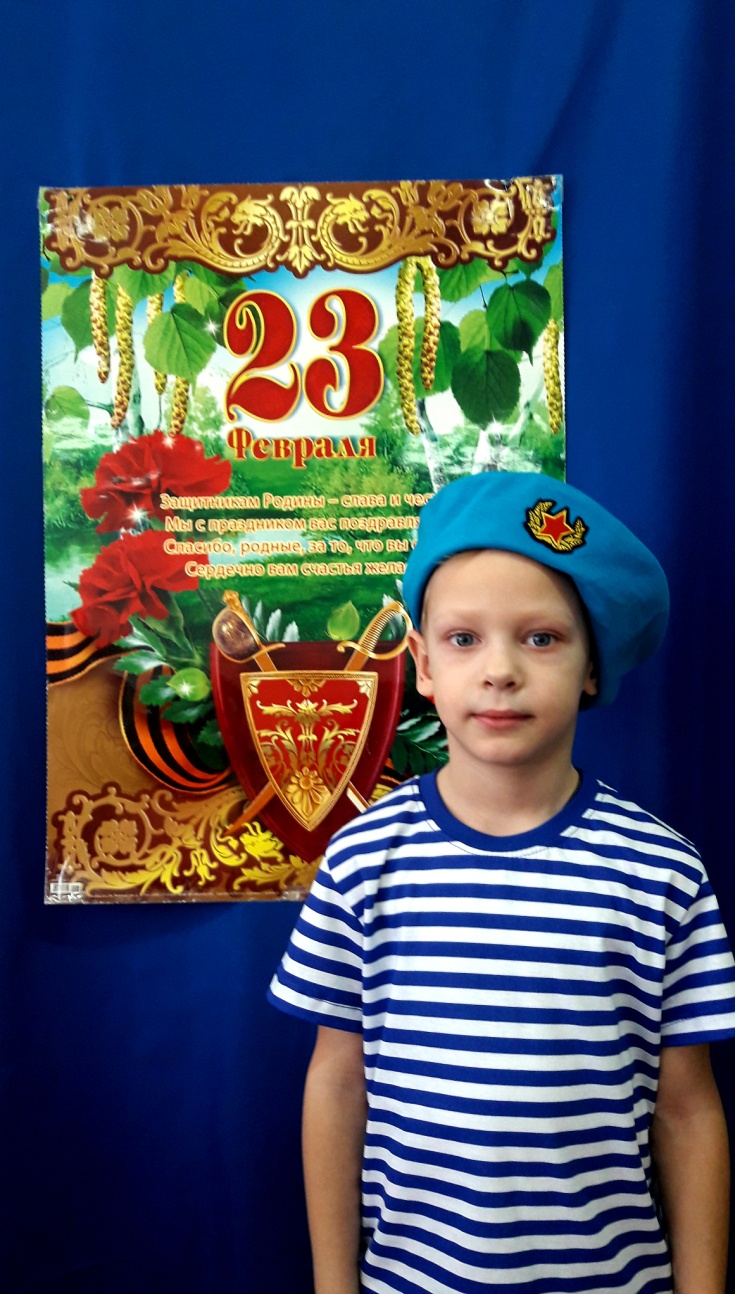 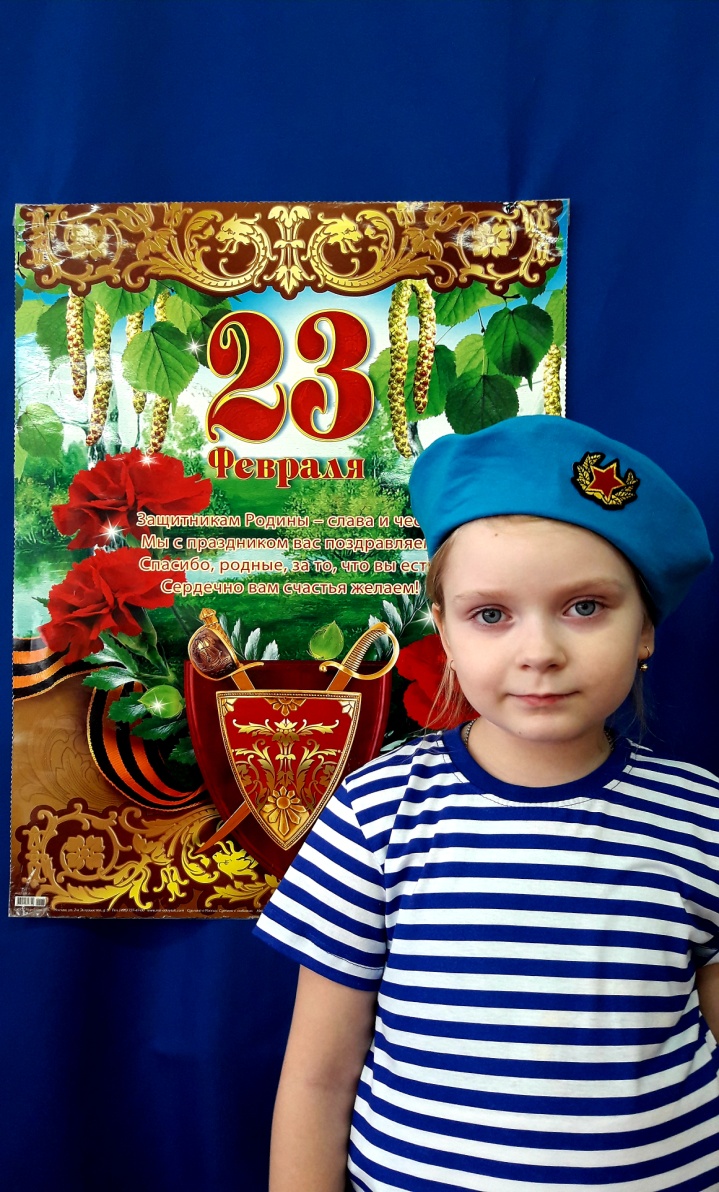 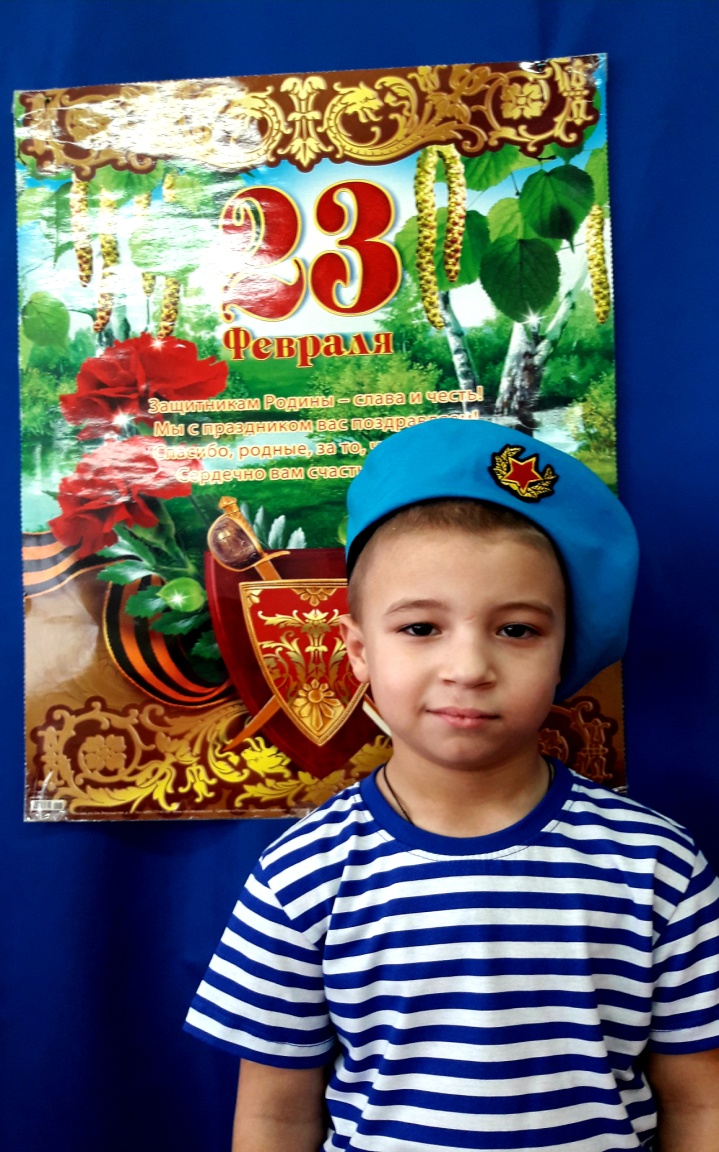 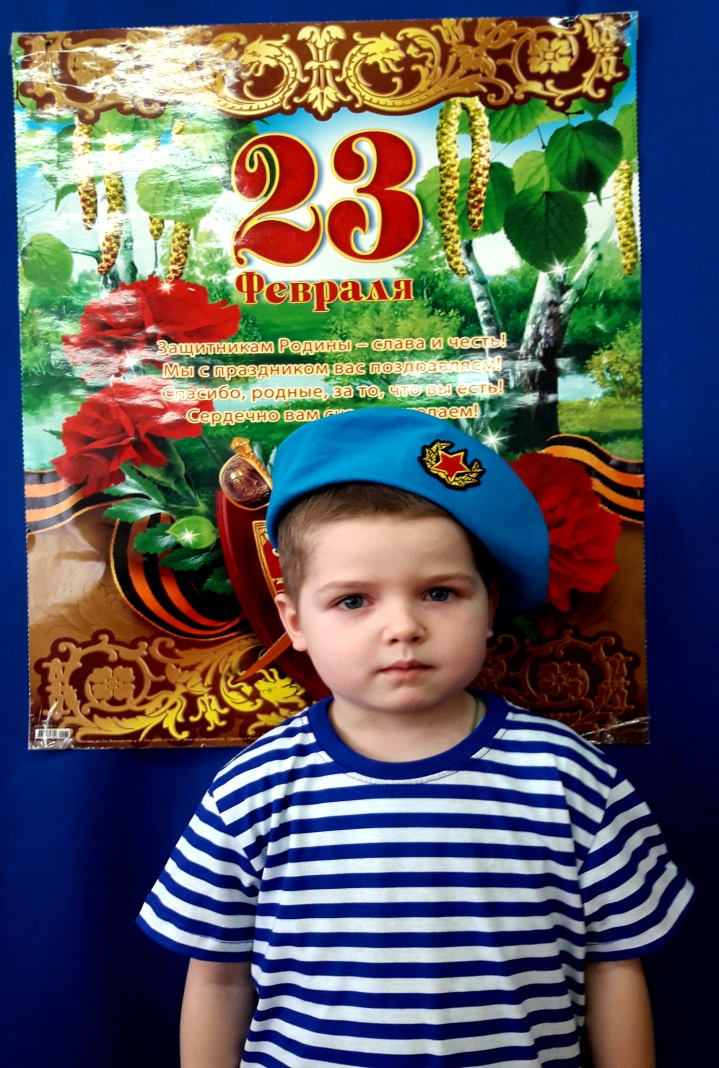 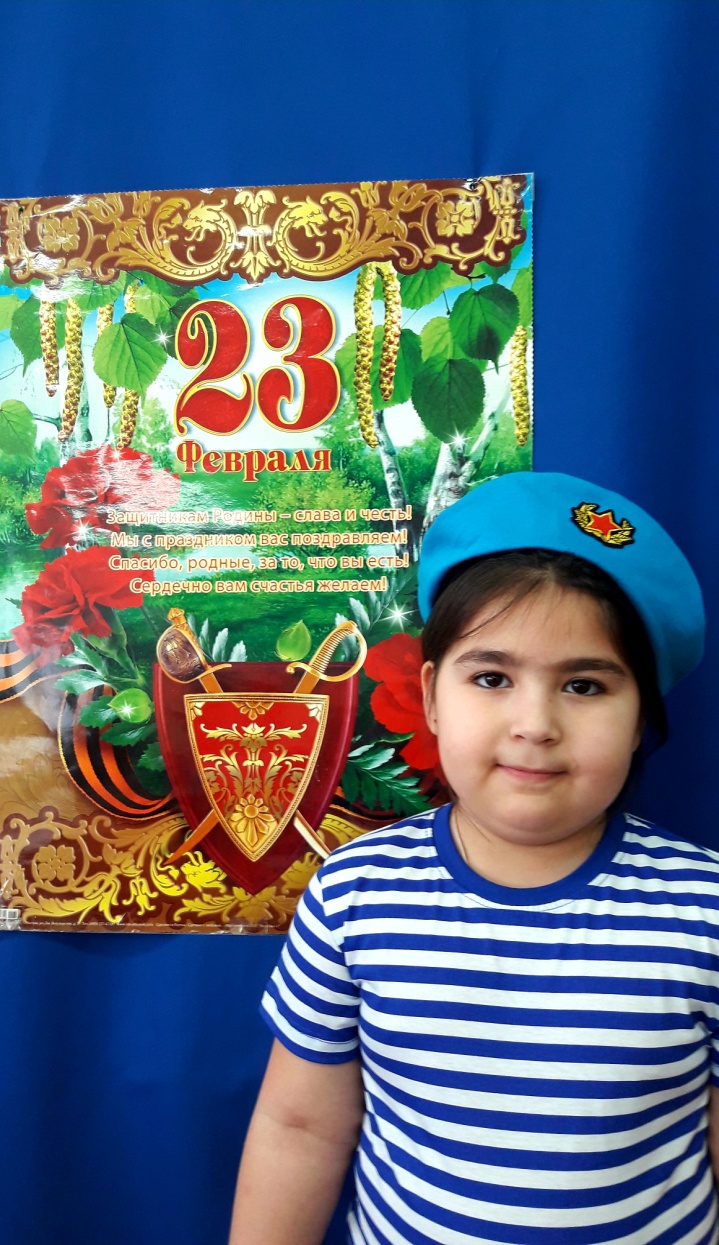 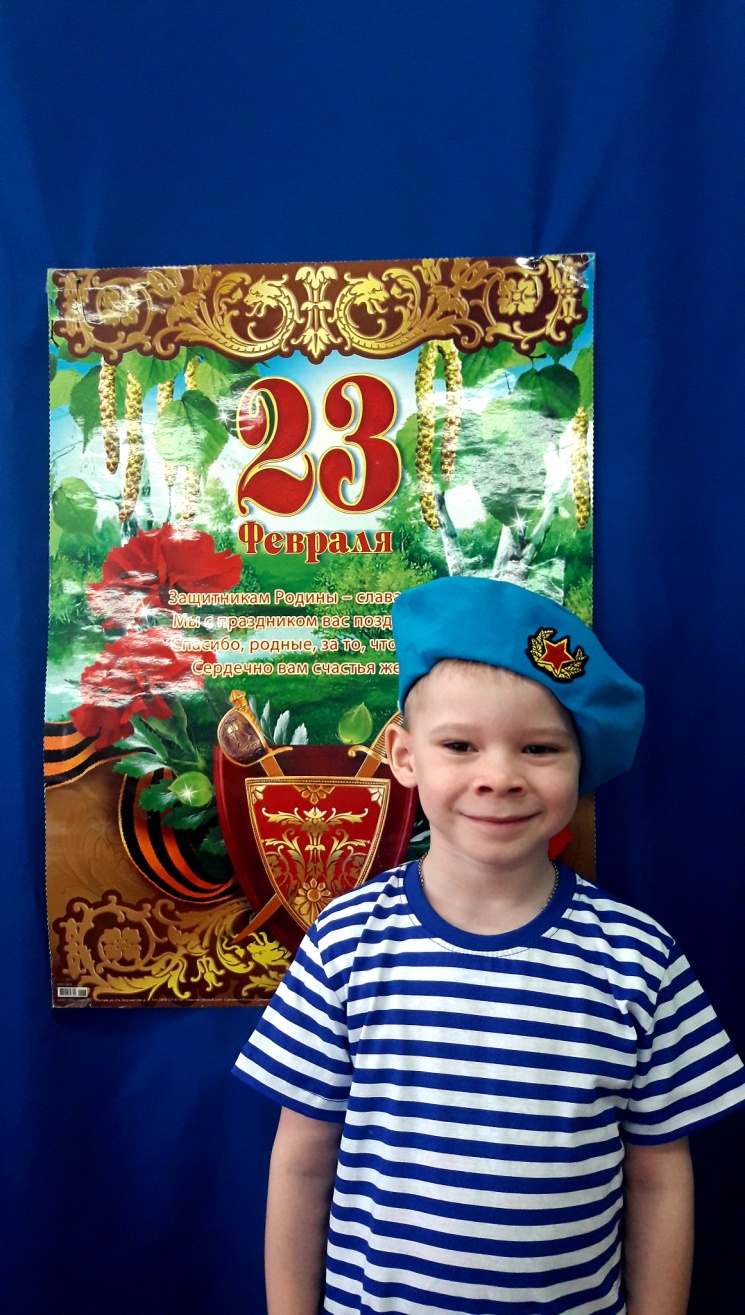 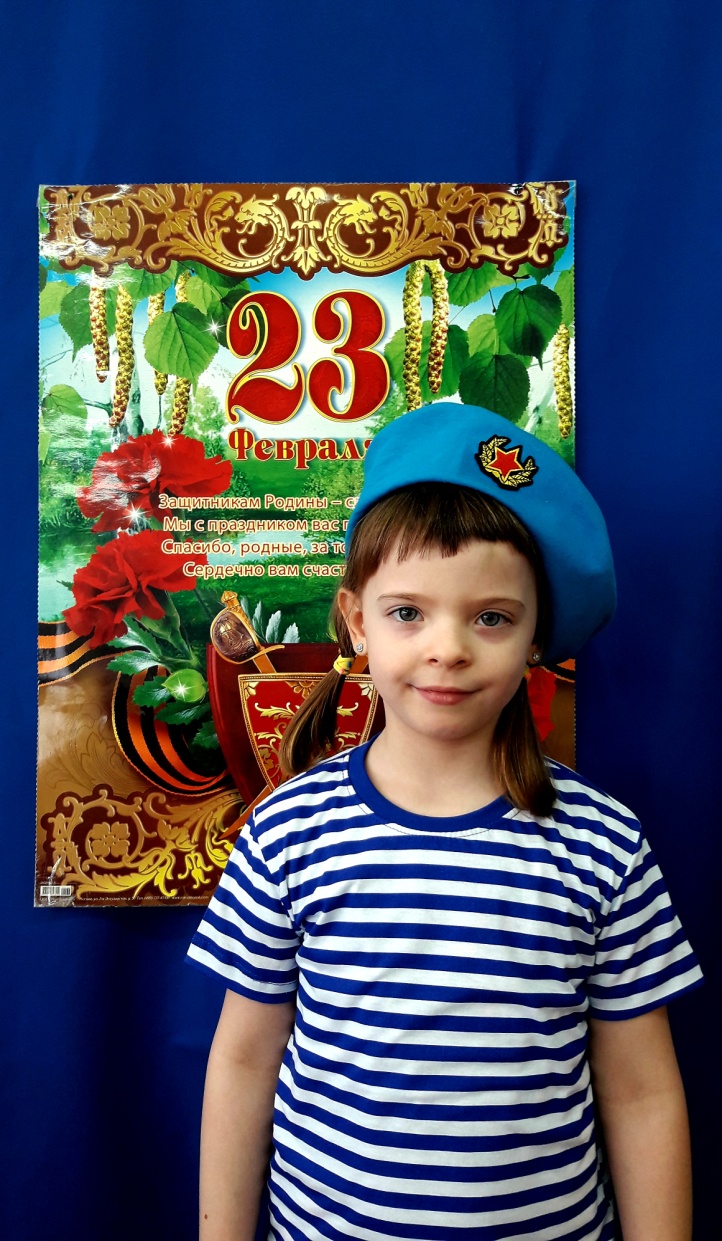 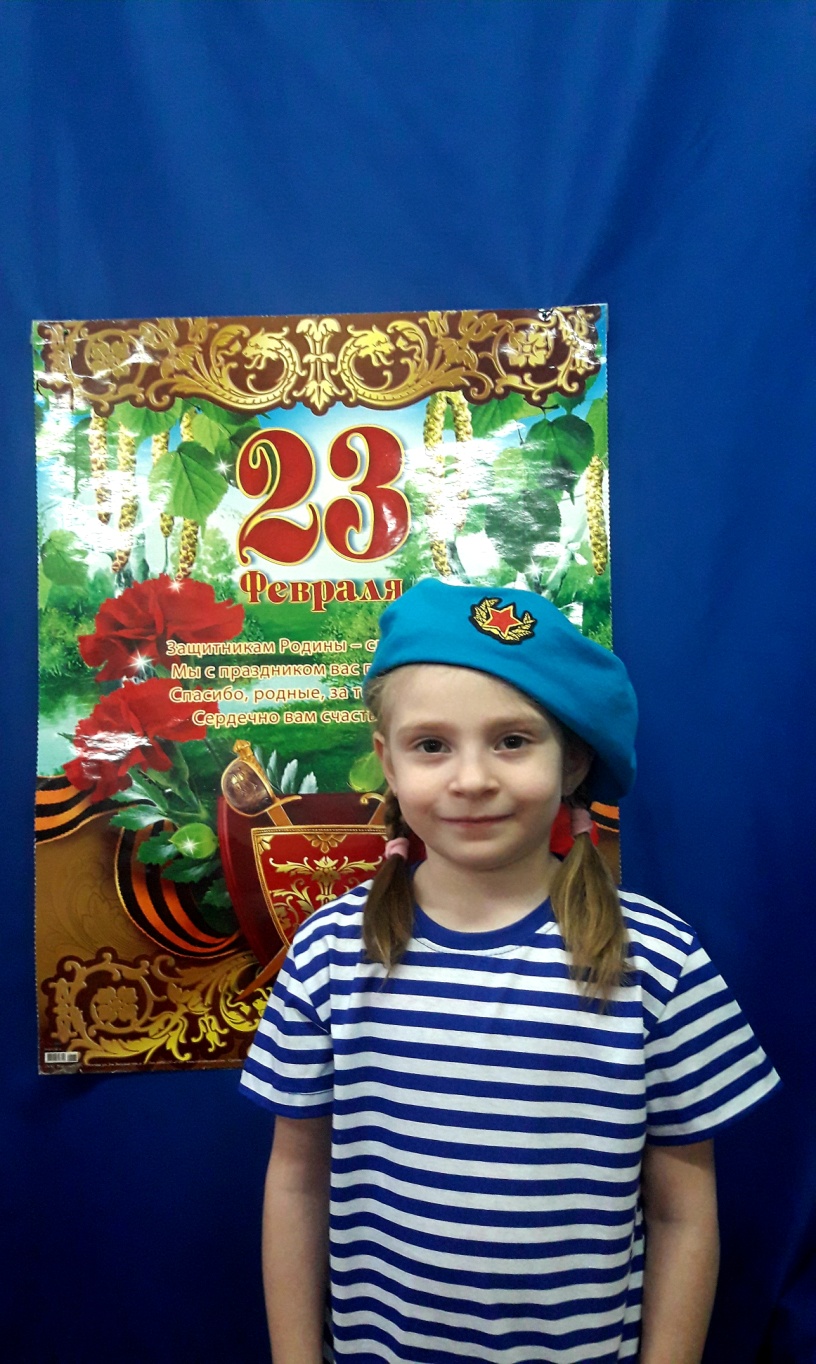 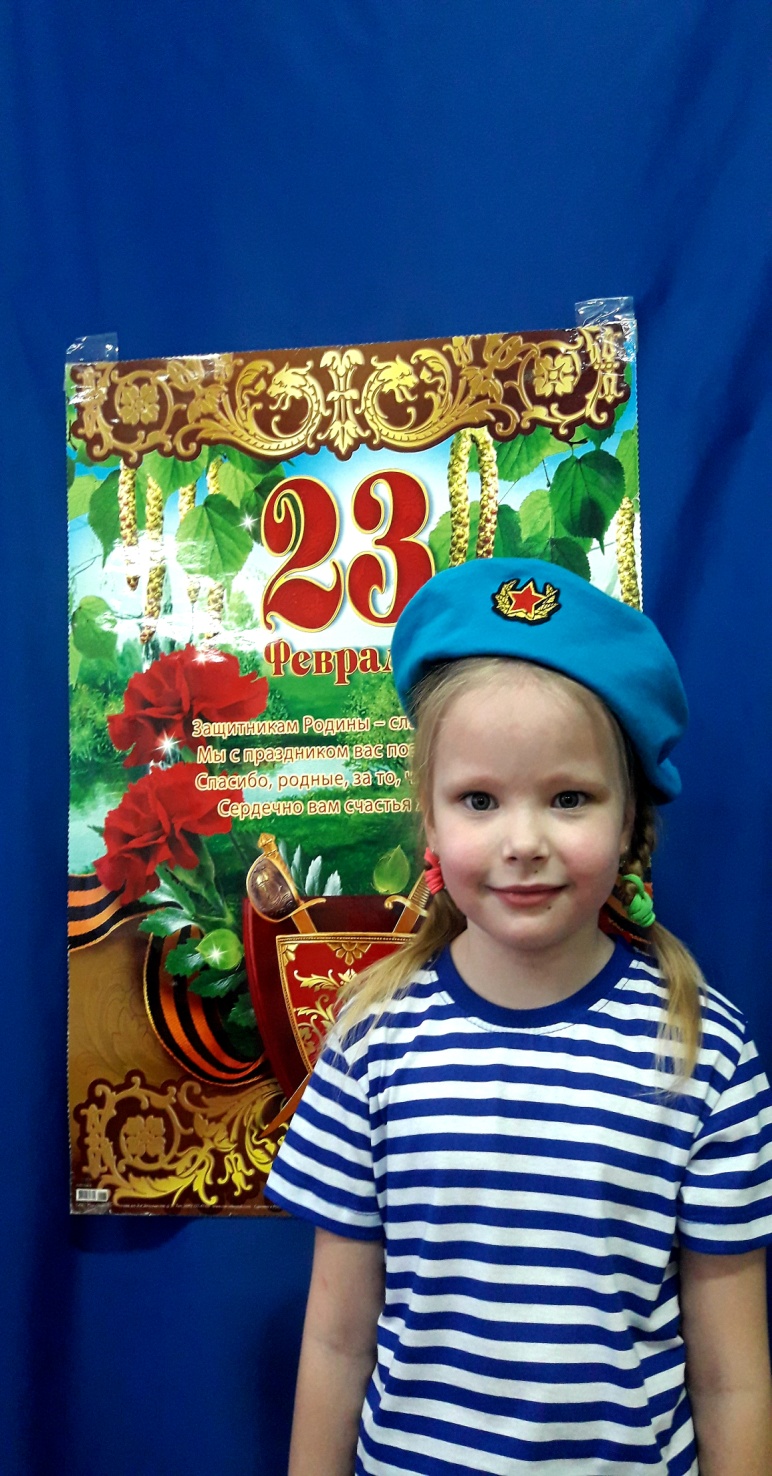 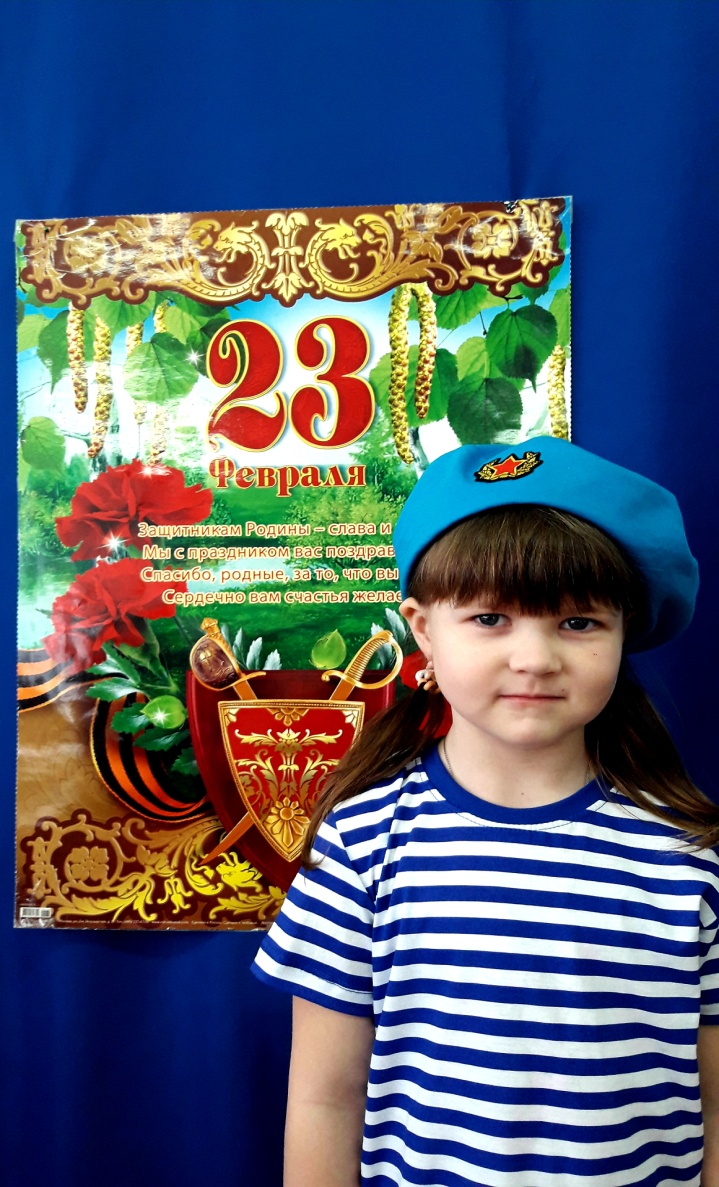 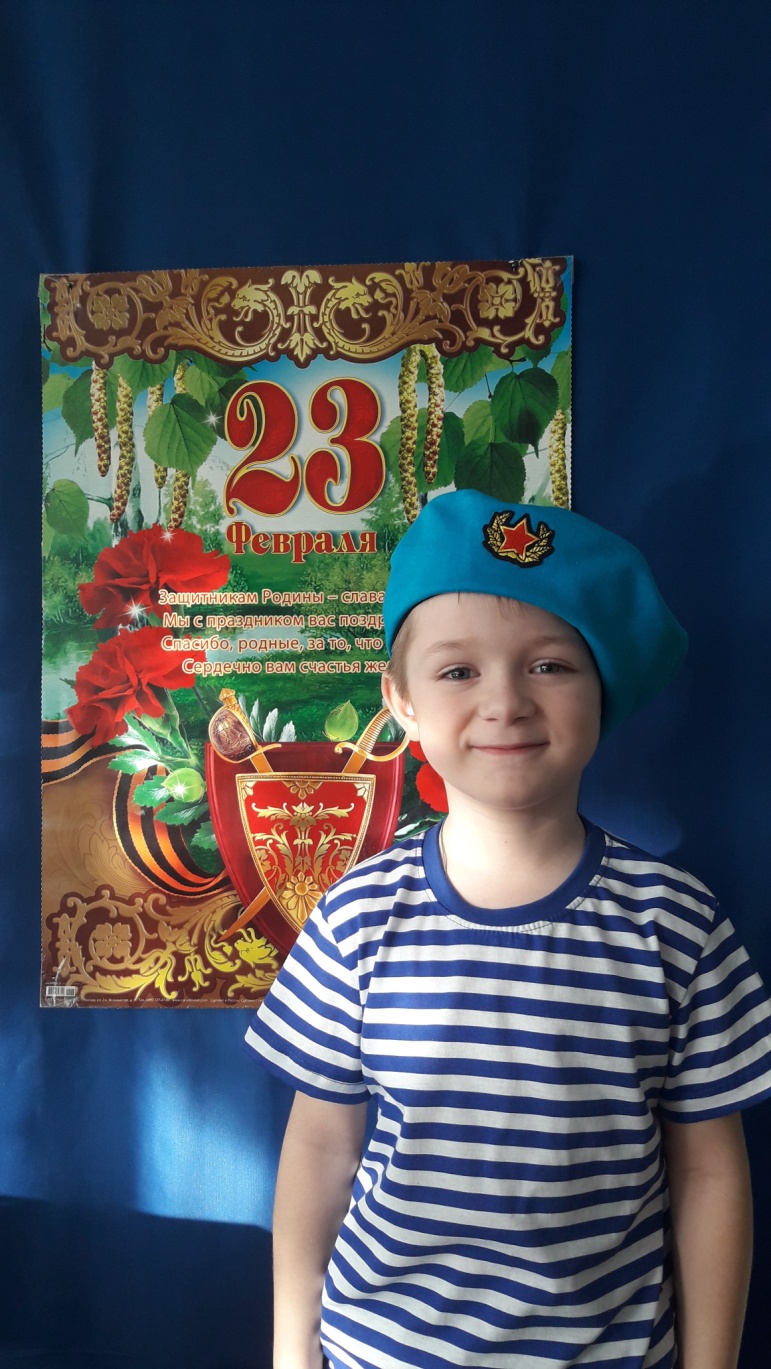 ИТОГ ПРОЕКТНОЙ ДЕЯТЕЛЬНОСТИ:
Расширились познавательные интересы у детей и представления о празднике.
У детей на протяжении всего проекта было положительное эмоциональное отношение к проектной деятельности и к его итогам.
Сформировались навыки заботливого отношения друг к другу и своим близким.
У детей повысилась собственная самооценка. Радовались своим успехам и успехам своих товарищей, ощущали свою значимость в группе.
Спасибо за внимание!